Fizika
9-sinf
Laboratoriya ishi №1
  
Mavzu:  Qattiq jismlarning solishtirma issiqlik sig‘imini aniqlash  
O‘qituvchi: 
Toshkent shahar Uchtepa tumani 287-maktab fizika fani o‘qituvchisi
Xo‘jayeva Maxtuma Ziyatovna.
Dars rejasi
Ishning maqsadi
Jismlarning solishtirma issiqlik sig‘imini aniqlash.
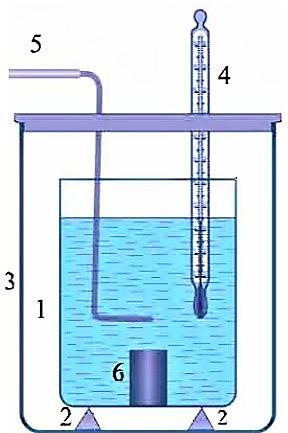 Kerakli asbob va jihozlar
Kalorimetr va aralashtirgichi; 
 Tarozi; 
 Termometr;
 Solishtirma issiqlik sig‘imi aniqlanadigan 3 ta bir xil moddadan tayyorlangan turli xil massadagi jismlar;
 Qaynoq suv.
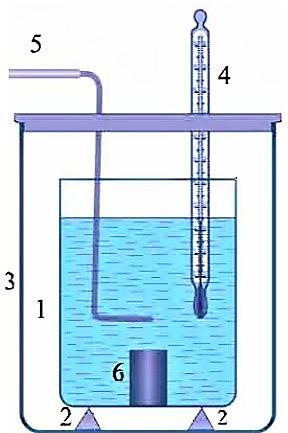 Ishni bajarish tartibi
Ishni bajarish tartibi
Ishni bajarish tartibi
O‘lchash va hisoblash natijalari
Mustaqil bajarish uchun topshiriqlar
1. Solishtirma issiqlik sig‘imining fizik ma’nosini yozing.
2.  Issiqlik muvozanati deb nimaga aytiladi?
3. O‘lchash natijalarini tahlil qiling va xulosa yozing.